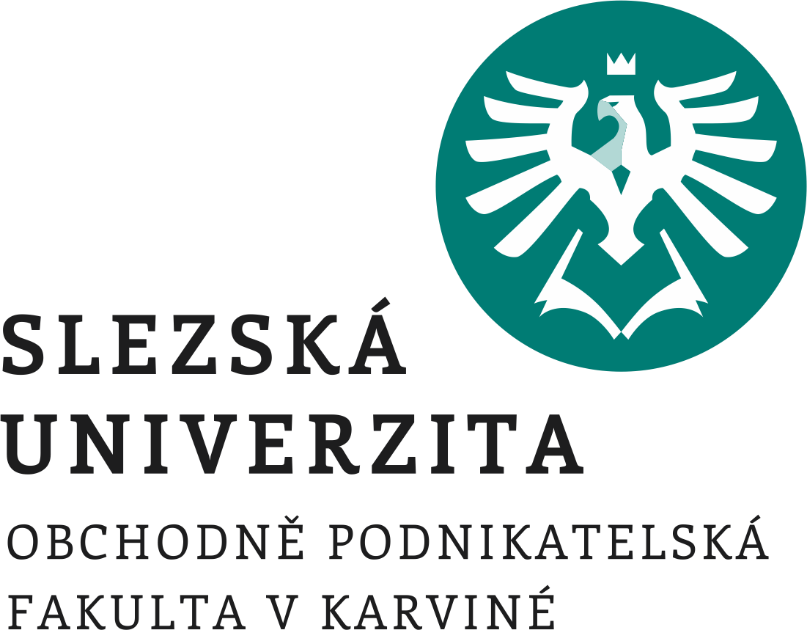 Trade OrganizationsStore layout and retail laws.
Store layout
Factors influencing store layout design

Typology of stores

Examples and exercises
Factors influencing layout
External factors
Competition in location
Potential number of customers a day
Type of product and its characteristics
Entrance for deliveries - supply
Factors influencing layout
Internal factors
Speed of movement of goods – replacement and delivery costs
Number of employees
Form of selling
Expected structure of turnover
Basic rules
Good store layout design:
Respects flow of customers
Respects flow of employees
Respects flow of goods
Types of layout
Racetrack design
Grid design
Open design
Counter store design
Sector design
Racetrack/loop design
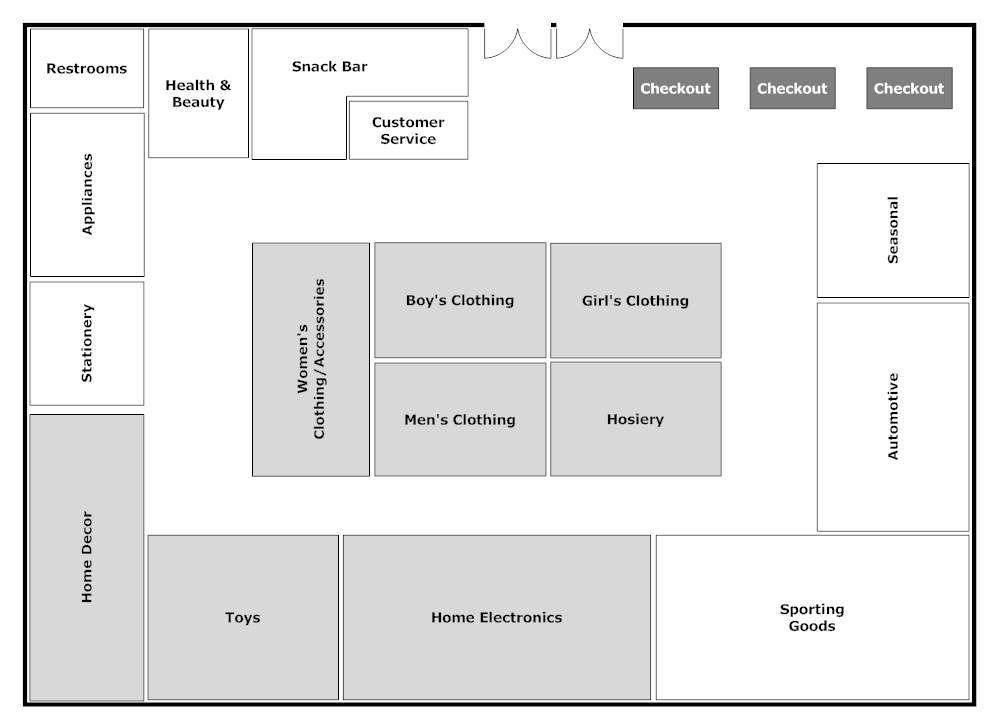 [Speaker Notes: People are weird and irrational, and there’s much we don’t understand. Like why do shoppers moving in a counterclockwise direction spend on average $2.00 more at the supermarket?

https://conversionxl.com/blog/pricing-experiments-you-might-not-know-but-can-learn-from/]
Grid design
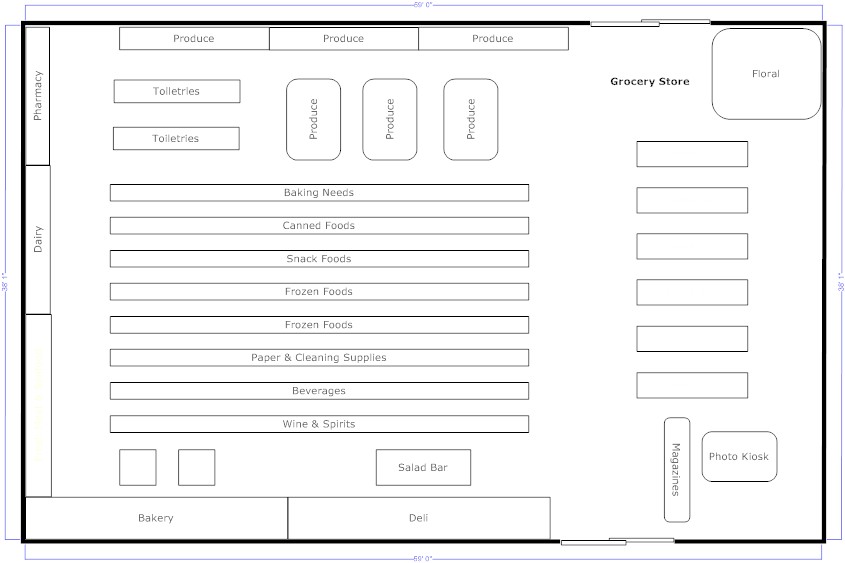 Open design
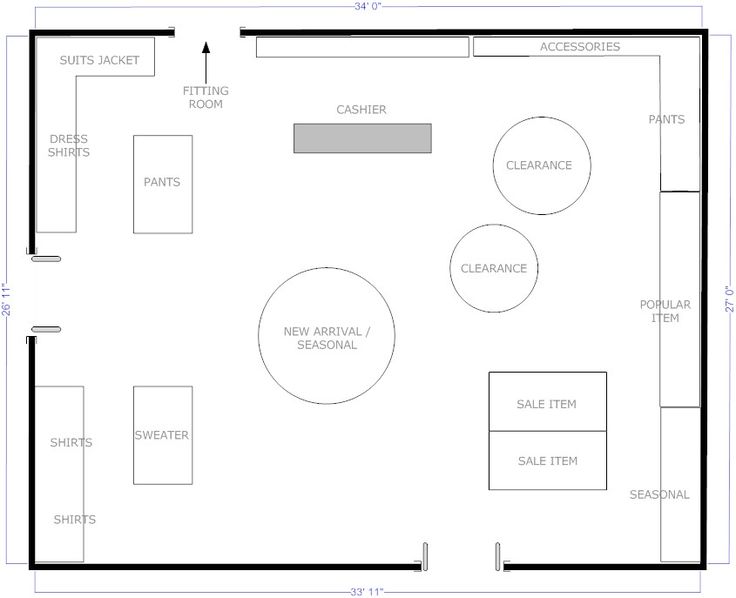 Counter store design
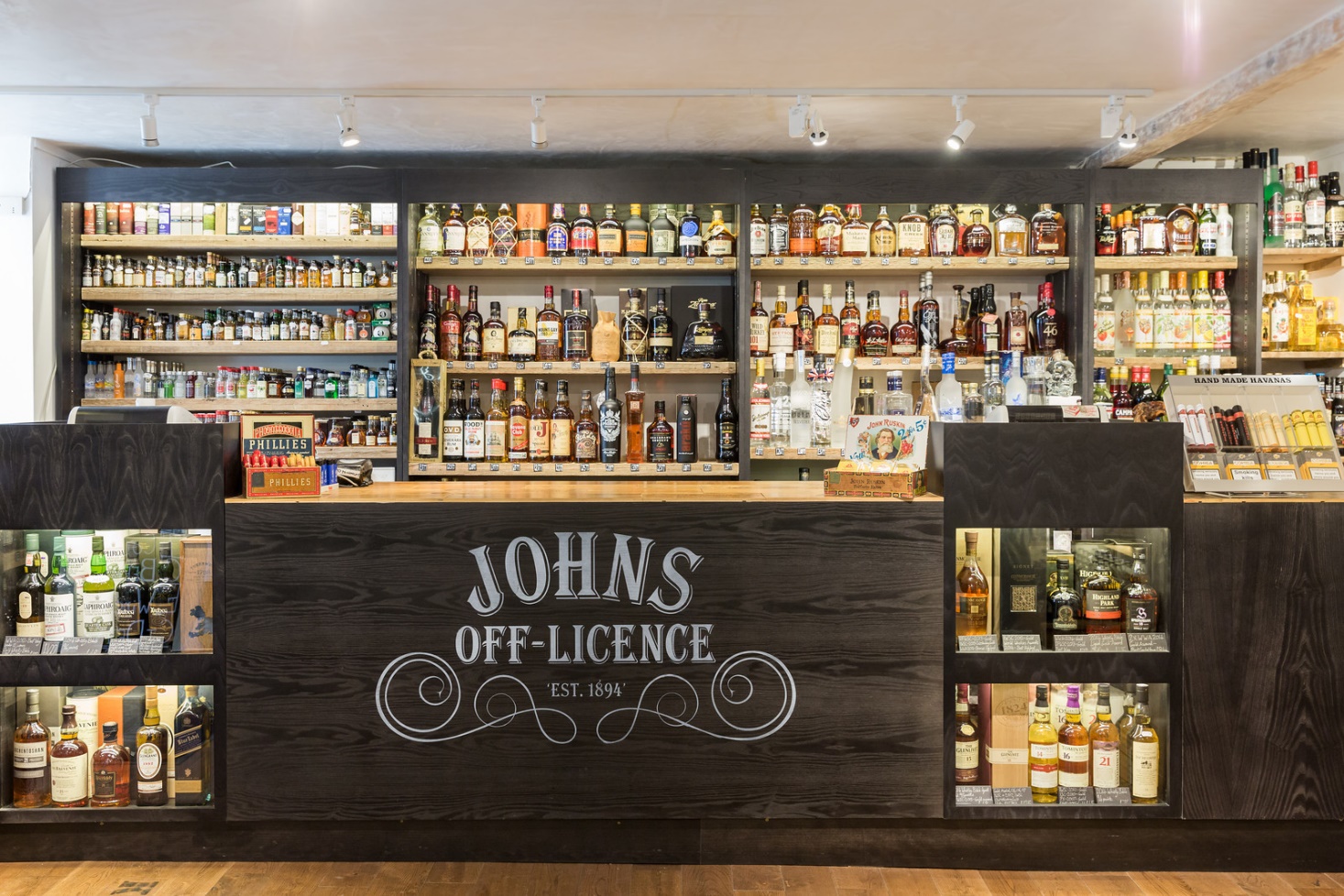 Sector store design
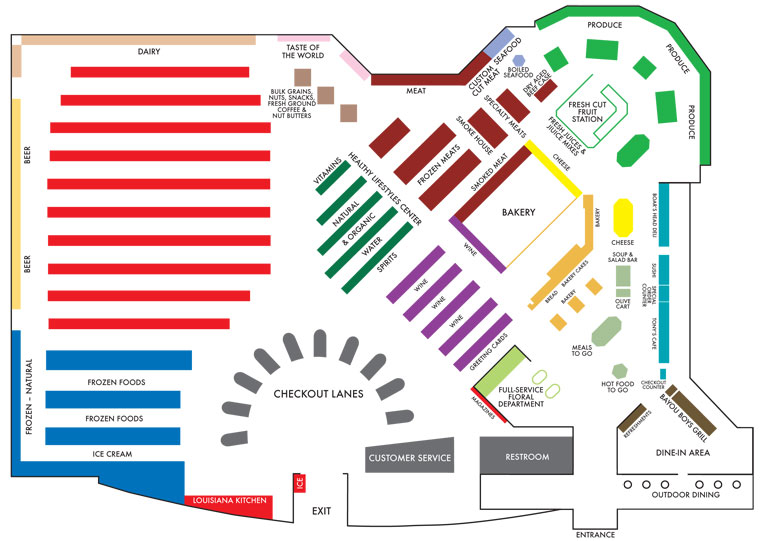 FIND exapmles
Racetrack design
Grid design
Open design
Counter store design
Sector design
Environment Influencers
Shelf positions
Music
Smell
Light
POS/POP materials
Environment Influencers
Shelf positions
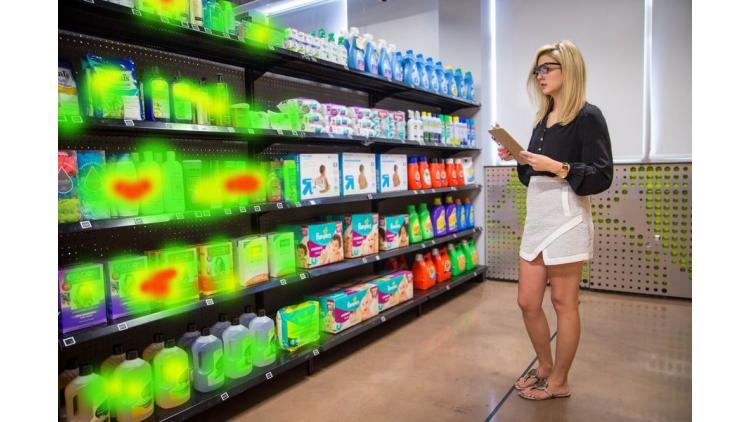 Environment Influencers
Music
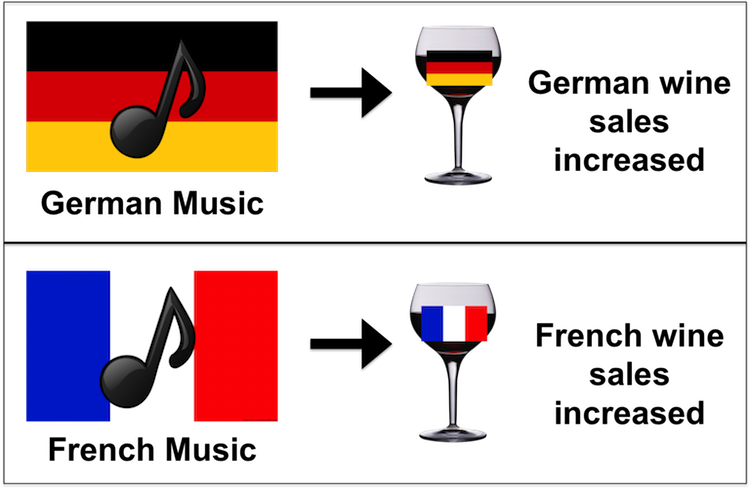 North, A. C., Hargreaves, D. J., & McKendrick, J. (1999). The influence of in-store music on wine selections. Journal of Applied Psychology, 84(2), 271-276.
Environment Influencers
Smell
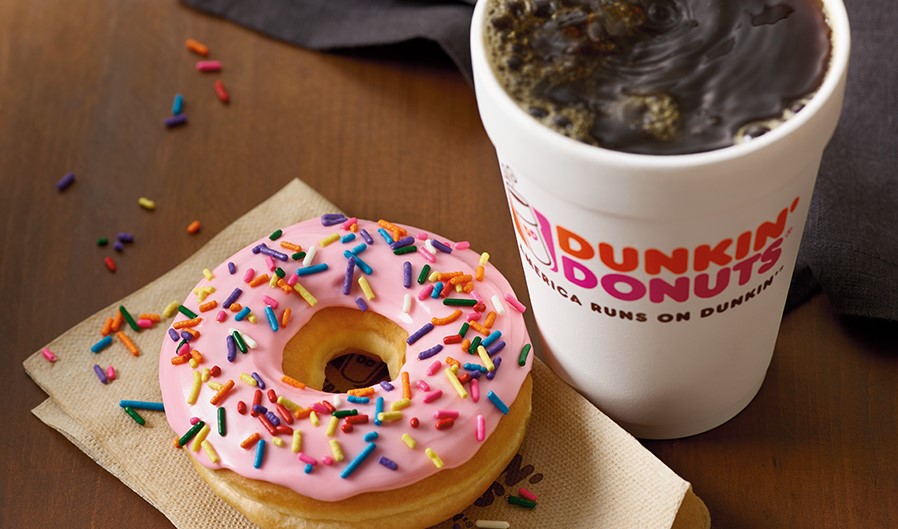 Dunkin 'Donuts has announced that total traffic in South Korea has increased by 16% and sales by even 29%!
[Speaker Notes: https://www.youtube.com/watch?v=kmrc8ZJld8A
LIDL v CZ vůně kávy.]
Environment Influencers
Light
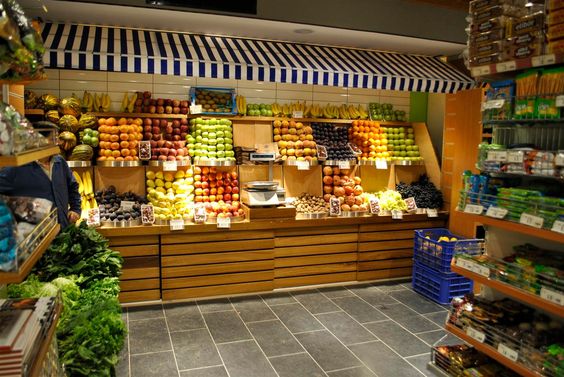 Environment Influencers
Point of sale materials
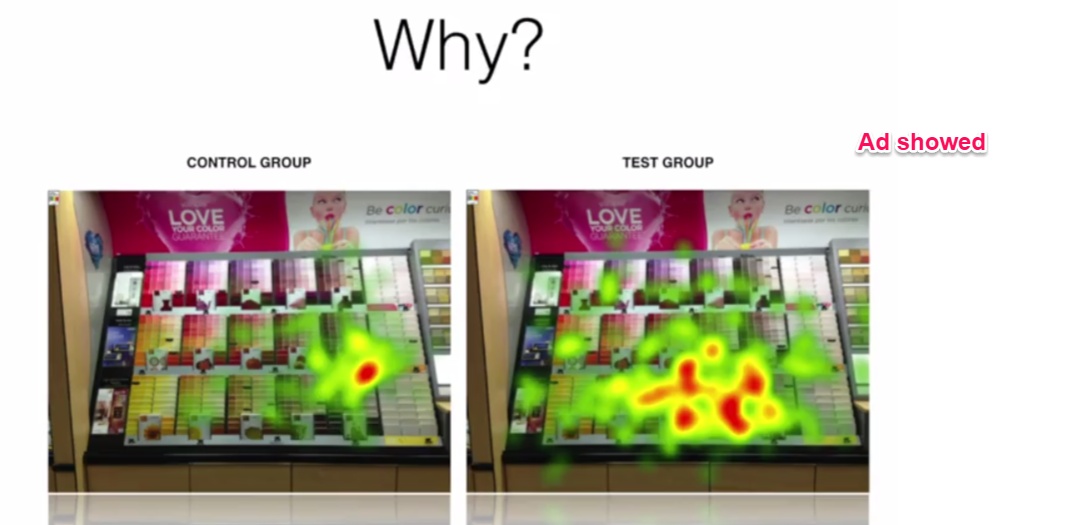 Empirical retail laws
How to compete in retail?
Retail market is saturated in most developed countries
Competition is continuously trying to out-do each other with: better locations, new stores, improved layouts, technology, etc.
Larger market share store chains have larger customer bases (penetration) and slightly higher loyalty (both average purchase frequency and average share of department store shopping trips)
Background of the laws
Repeat-purchasing patterns that occur in brand buying also occur in store choice.
Studies shows this repetitive choices in many areas: Supermarket chains, Department stores, Petrol stations, Fast-food chains and Women's fashion boutiques.
It underlines the logic of habitual buying in category of FMCG
9 empirical laws of shopping in retail
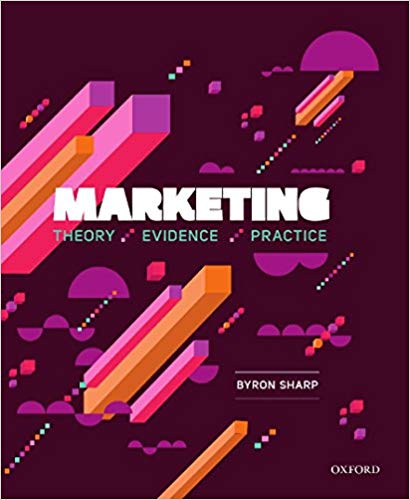 Purchase goals
Mental and physical availability
Limited time
Many short trips
Selective purchasing
Top-selling items
Colors and symbols
Specials
Set paths
1. Purchase goals
Shoppers go to stores because the stores have something they want to buy.
Almost everyone enters a store with a purchase goal in mind (very often specific brand).
This mental list does not preclude them from buying other things.
Retailer advertising almost always shows product.
Primary source of shopper dissatisfaction is not being able to find the product they wanted to buy.
2. Mental and physical availability
Mental and physical availability largely determine store choice.
Customers need to know about you, and you must be at hand.
They miss your competitor on their way to your store only if it is not in their mental availability (store exist, store sells what they want).
Stores need to advertise to build memory structures.
3. Limited time
Shoppers only spend a certain amount of time in store.
If the entire purchase process takes time, customers buy less.
When they find what they need quickly, they tend to look after other goods.
At a time when most of the bite shopping time search products, customers spend much less money.
4. Many short trips
People make many short shopping trips and fewer longer shopping trips
15% shopping trips are to buy single item, even in supermarkets.
50% of them are for 5 or less items.
Frequently purchased items should not move – it extends search time.
Visible category and clearly labeled diagram of selling space.
4. Many short trips
5. Selective purchasing
A typical household buys only 300 to 400 stock-keeping units from supermarket in an entire year.
Shoppers are very loyal to their set of favorite products.
Supermarkets offers up to 60 thousands of those items.
The amount the customer chooses the strategy of repeat purchases in places where he knows where to find products.
Again, be careful with moving products.
6. Top-selling items
While typical supermarket sells 30.000 to 50.000 items, the top-selling 1000 items will make up about half of the supermarket‘s sales
Best selling products should be accessible, not hidden in the most remote corner, as some traders do.
7. Colors and symbols
Shoppers read very little in store – instead they react to colors and symbols.
Eye-tracking studies show that customers read very little, and i so, they carefully choose what to read – to save their shopping time.
Colors and symbols are ways to streamline shopping with minimal time loss for the customer.
8. Specials
Shoppers have been trained to buy specials
Highlighting discounts, special offers, news, best selling goods, etc. can help in this effort.
Brand sold in special offer must be known - research shows that people who do not have a brand in mind rarely respond to these offers.
9. Set paths
Shoppers follow pathways of open space, and  the checkout is a magnet.
Shoppers speed up towards checkouts.
Monitoring customer pathways is an important part of the design shopping area.
In heat maps we can see most frequently visited space for important products.
Thank you for your attention
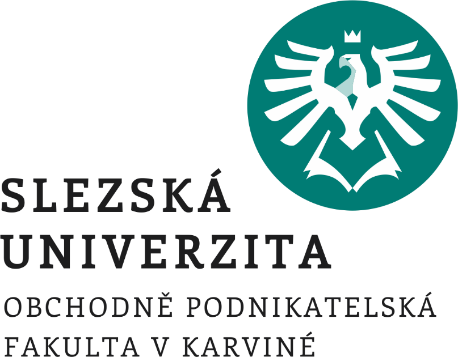